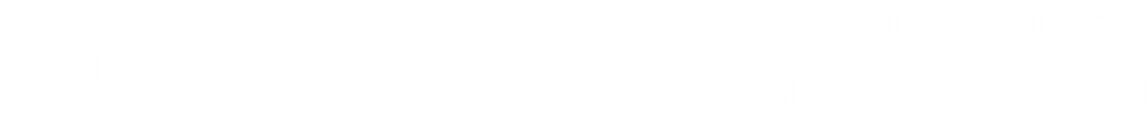 SI 2020 Economics of National Security
Authors .
Eli Berman, Organizer
July 20, 2020
on Zoom.usTimes are eastern daylight time
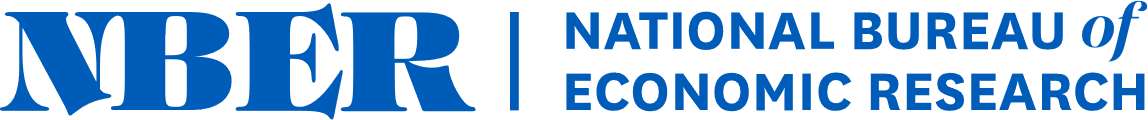 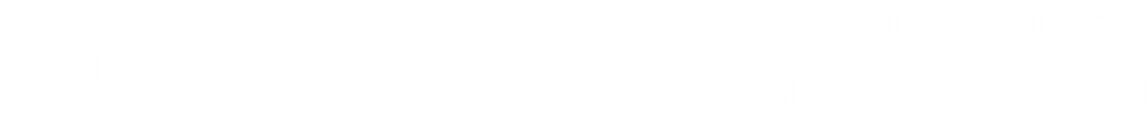 SI 2020 Economics of National Security
Authors .
Eli Berman, Organizer
July 20, 2020
on Zoom.usTimes are eastern daylight time